Nábor zaměstnanců v pojišťovně
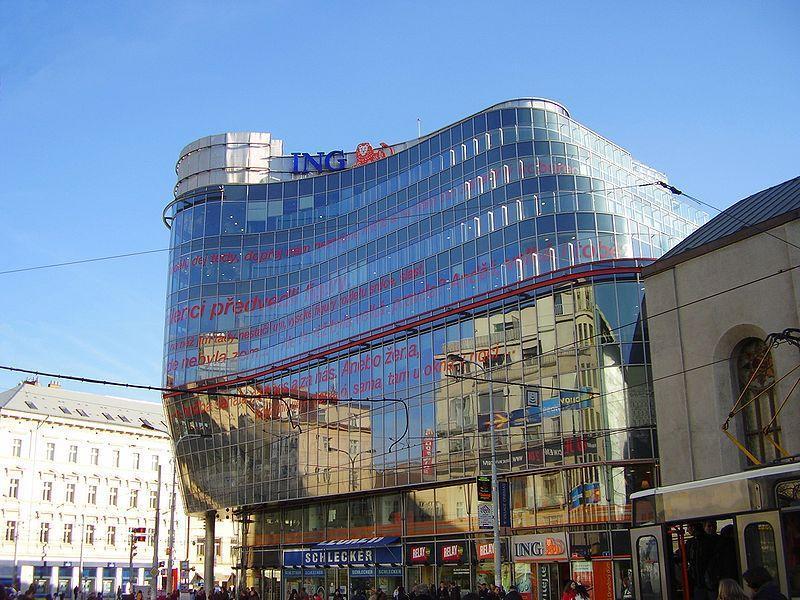 Zaměstnanci provozu
Nižší úrovně
Vyšší úrovně
Call centrum
Back office
Team leader
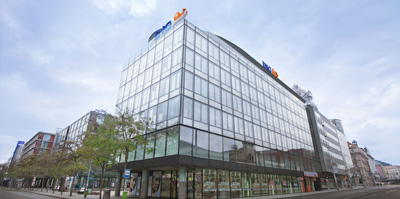 Získávání uchazečů
Identifikace potřeby zaměstnance

Tvorba inzerátu
Jobs.cz
Personální agentury

CV + motivační dopisy
předvýběr
Výběr zaměstnanců
Nižší úrovně
Vyšší úrovně
Pohovor
Team leader
Head of Operations
Pohovor

Assessment centrum
Hoganův test
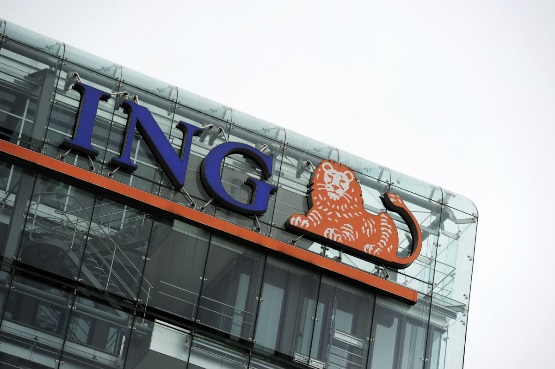 Výběr zaměstnanců
Nižší úrovně
Back office
schopnost týmové práce
sympatie

praxe, zkušenosti

vzdělání, základ Aj
Call centrum
lepší úroveň Aj
pozitivní vystupování 

praxe není nutná
nezáleží tolik na vzdělání
Výběr zaměstnanců
Vyšší úrovně- Team leader
Požadavky:
samostatnost
schopnost vést tým
intelekt
schopnost organizace práce
praxe a zkušenosti
Pohovor
   s Head of Operations

Assessment centrum

Hoganův test osobnosti
Hoganův test (Hoganův osobnostní dotazník)
Technické údaje


Vlastnosti a výhody


Testované škály
Přijetí zaměstnanců
personální oddělení

smlouvy, …

měsíční a ¼ roční adaptační plán
hodnocení ve zkušební době
DĚKUJEME ZA POZORNOST 